Interfacing DBMS
2018, Fall
Pusan National University
Ki-Joune Li
Interface with DBMS
DBMS
Basically Run with SQL
SQL is not an adequate development environment
Impedance Mismatch between SQL and high level languages

Connecting SQL into High Level Language
Embedded SQL, SQL/CLI
JDBC
ODBC
web Interface
2
JDBC
Java Applications
Java Applets
Java Servlets
JSP
JDBC
Java Database Connectivity
A Standard Interface
JDBC API's

Basic Procedure
Step 1: Import Packages
Step 2: Register JDBC Driver
Step 3: DB Connection
Step 4: Query Execution
Step 5: Extract Record fromResult Sets
Step 6: Clean up Environment
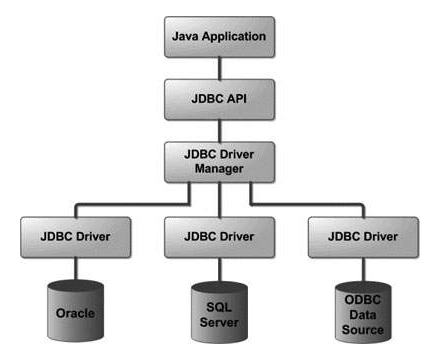 3
Sample - MySQL
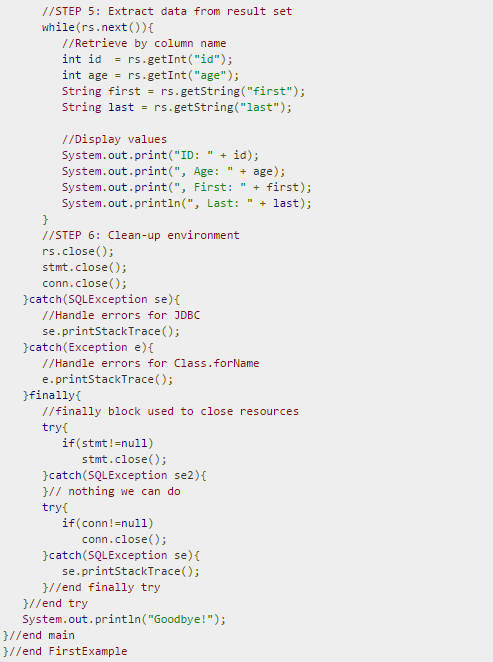 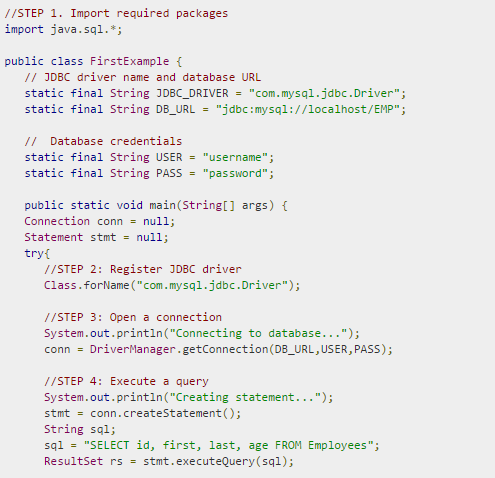 4
Sample – PostSQL
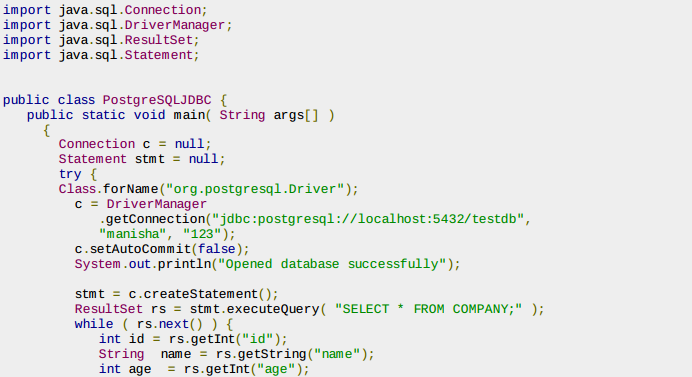 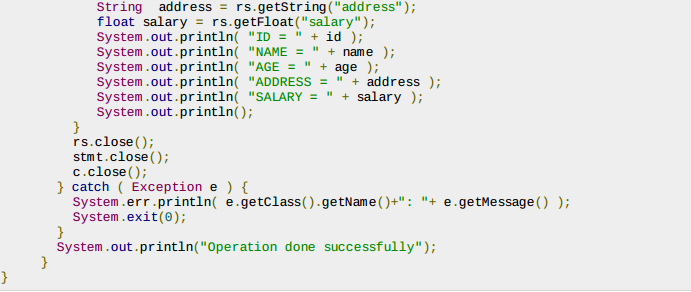 5
ODBC – Open DB Connectivity
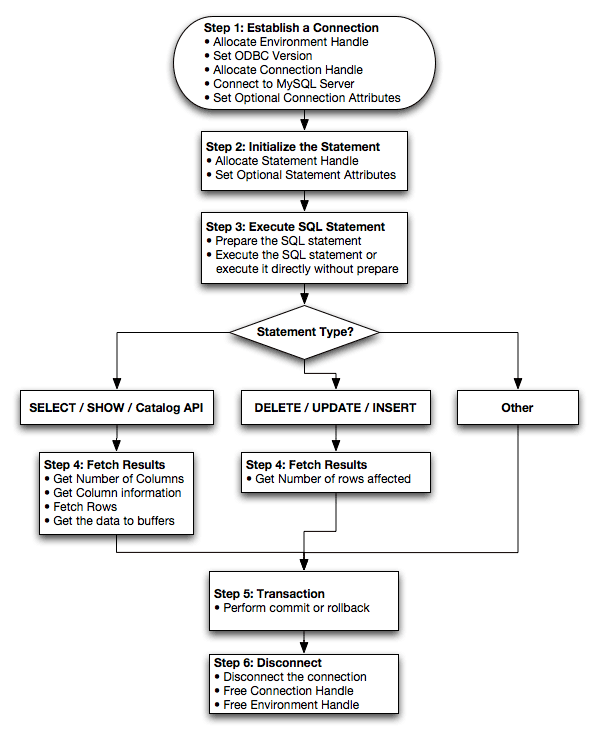 6
ODBC – Sample
#include <stdio.h> 
#include <sql.h> 
#include <sqlext.h> 
main() {
 SQLHENV env;
 SQLHDBC dbc;
 SQLHSTMT stmt;
 SQLRETURN ret; /* ODBC API return status */
 SQLSMALLINT columns; /* number of columns in result-set */
 int row = 0; /* Allocate an environment handle */
 SQLAllocHandle(SQL_HANDLE_ENV, SQL_NULL_HANDLE, &env); /* We want ODBC 3 support */
 SQLSetEnvAttr(env, SQL_ATTR_ODBC_VERSION, (void *) SQL_OV_ODBC3, 0); /* Allocate a connection handle */
 SQLAllocHandle(SQL_HANDLE_DBC, env, &dbc); /* Connect to the DSN mydsn */
 SQLDriverConnect(dbc, NULL, "DSN=mydsn;", SQL_NTS, NULL, 0, NULL, SQL_DRIVER_COMPLETE);
 SQLAllocHandle(SQL_HANDLE_STMT, dbc, &stmt);
 SQLTables(stmt, NULL, 0, NULL, 0, NULL, 0, "TABLE", SQL_NTS);
 SQLNumResultCols(stmt, &columns);
 while (SQL_SUCCEEDED(ret = SQLFetch(stmt))) {
  SQLUSMALLINT i; printf("Row %d\n", row++); 
  /* Loop through the columns */ 
  for (i = 1; i <= columns; i++) {
   SQLINTEGER indicator; char buf[512];
   /* retrieve column data as a string */ 
   ret = SQLGetData(stmt, i, SQL_C_CHAR, buf, sizeof(buf), &indicator);
   if (SQL_SUCCEEDED(ret)) { /* Handle null columns */ 
    if (indicator == SQL_NULL_DATA) strcpy(buf, "NULL"); 
     printf(" Column %u : %s\n", i, buf);
   }
  }
 }
}
7
Web
Web Server
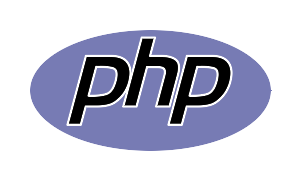 Client
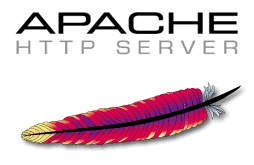 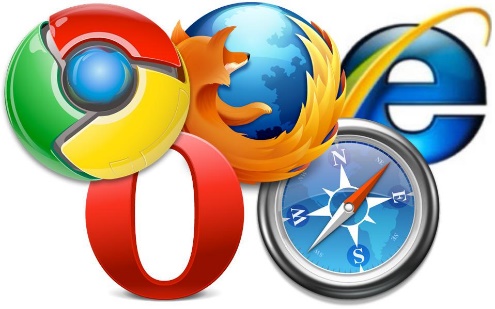 HTTP
PostgreSQL
8
HTML, Javascript Sample
Send a SQL<br/>
    <form method="post">
        <input type="text" id="queryValue" name="queryValue" size="25" />
        <input type="button" value="Send" onclick="sendQuery();"/>
    </form>
    <br/>
    <div id="txtQueryResult" style="overflow:scroll; width:500px; height:700px; background-color:lightgray;" >
<b>Query results will be listed here.</b></div>
function stateChanged() {
       if (xmlhttp.readyState == 4) { 
                document.getElementById("txtQueryResult").innerHTML   	= xmlhttp.responseText;
            }
        }
function sendQuery() {
            xmlhttp=GetXmlHttpObject();
            if (xmlhttp == null) {
                alert("Your browser does not support AJAX!");
                return;
            }
            var url = "getQueryResult.php";
            url = url + "?q=" + document.getElementById("queryValue").value;
            xmlhttp.onreadystatechange = stateChanged; 
            xmlhttp.open("GET", url, true); 
            xmlhttp.send(null);        
        }
function GetXmlHttpObject() {
            if (window.XMLHttpRequest) {    // code for IE7+, Firefox, Chrome, Opera, Safari
                return new XMLHttpRequest();
            }
            if (window.ActiveXObject) {     // code for IE6, IE5
                return new ActiveXObject("Microsoft.XMLHTTP");
            }
            return null;
        }
9
PHP Sample
// Connecting, selecting database
$con = pg_connect("host=localhost dbname=db_example user=postgres password=postgres")
	or die('Could not connect: ' . pg_last_error());
	
// javascript를 통해 넘겨준 query를 가져온다
// GET방식으로 넘겨줬기 때문에 GET으로 가져온다
$sql= $_GET["q"];
// query execution : pg_query(query)
$result = pg_query($sql) or die('Query failed: ' . pg_last_error());
// Printing results in HTML
echo "<table>\n";
while ($line = pg_fetch_array($result, null, PGSQL_ASSOC)) {
    echo "\t<tr>\n";
    foreach ($line as $col_value) {
        echo "\t\t<td>$col_value</td>\n";
    }
    echo "\t</tr>\n";
}
echo "</table>\n";
// Free resultset
pg_free_result($result);
// Closing connection
pg_close($con);
10
HTML Code
<!DOCTYPE html>
<html xmlns="http://www.w3.org/1999/xhtml">
<head>
<meta http-equiv="Content-Type" content="text/html; charset=utf-8"/>
    <title>MySQL connect test</title>
    <script type="text/javascript">
        function sendQuery() {
            xmlhttp=GetXmlHttpObject();
            if (xmlhttp == null) {
                alert("Your browser does not support AJAX!");
                return;
            }
            var url = "getQueryResult.php";
            url = url + "?q=" + document.getElementById("queryValue").value;
            
            xmlhttp.onreadystatechange = stateChanged; // 서버의 처리상태에 따라 수행되는 콜백함수 등록
            xmlhttp.open("GET", url, true); // open('method', 'url', async)의 형태로 작성
            xmlhttp.send(null);             // 서버로 데이터를 전송한다. 
        }

        function stateChanged() {           // 서버의 처리상태 변화가 일어나는경우 수행되는 콜백함수
            if (xmlhttp.readyState == 4) {  // 서버의 처리가 끝난경우
                document.getElementById("txtQueryResult").innerHTML = xmlhttp.responseText;
            }
        }
11
function GetXmlHttpObject() {
            if (window.XMLHttpRequest) {    // code for IE7+, Firefox, Chrome, Opera, Safari
                return new XMLHttpRequest();
            }
            if (window.ActiveXObject) {     // code for IE6, IE5
                return new ActiveXObject("Microsoft.XMLHTTP");
            }
            return null;
        }
    </script>
</head>

<body>
    Send a SQL<br />
    <form method="post">
        <input type="text" id="queryValue" name="queryValue" size="25" />
        <input type="button" value="Send" onclick="sendQuery();"/>
    </form>
    <br />
    <div id="txtQueryResult" style="overflow:scroll; width:500px; height:700px; background-color:lightgray;" ><b>Query results will be listed here.</b></div>
</body>
</html>
12